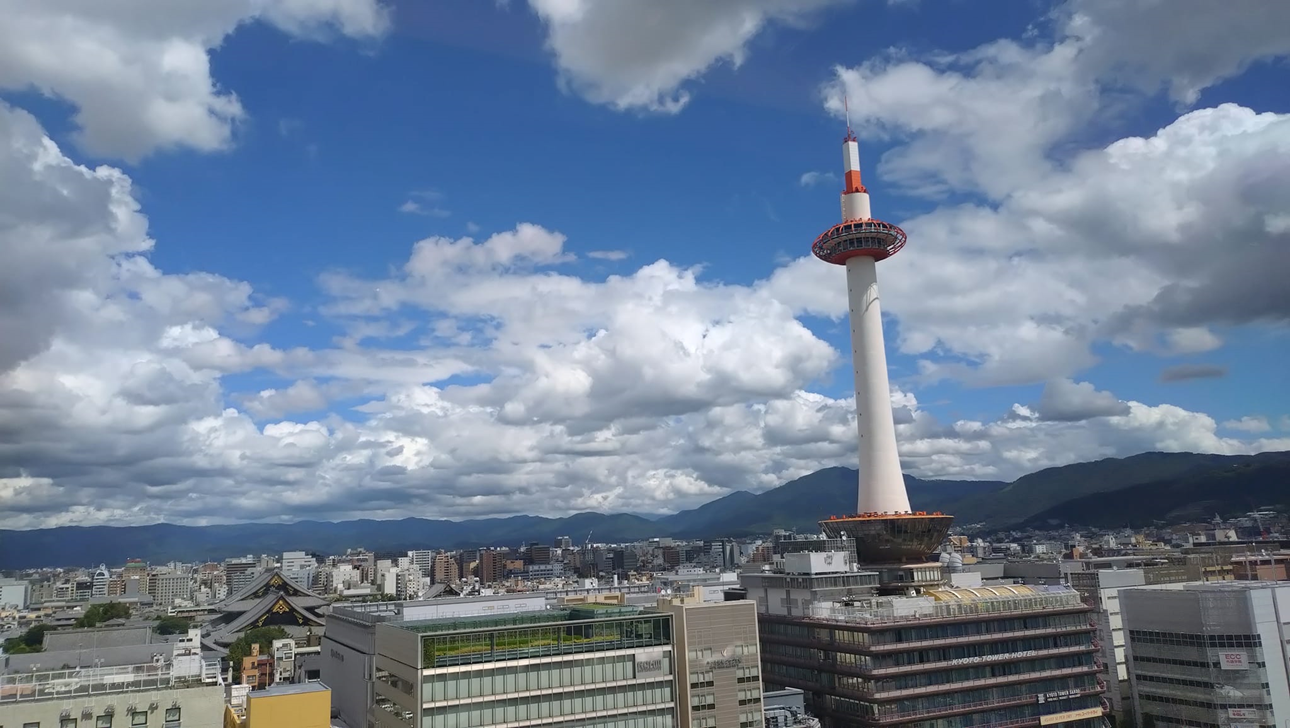 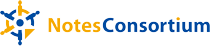 オープンセミナーFESTA 2024
大阪研究会活動報告2024
見よ！関西は赤く燃えている！(by Gガンダム)
2024/02/16(Fri)
1
アジェンダ
2023年活動の振り返り							
今年も多彩な発表、報告がありました
DXLとWebAPI連携でNotesクライアント再発見			
DXLとは？
DXL活用アプリ3つの紹介と設計公開NTFの無料公開
まとめ
2
2023年活動の振り返り
多彩な活動、発表を一挙公開
3
アジェンダ
第1回(4/21)
4
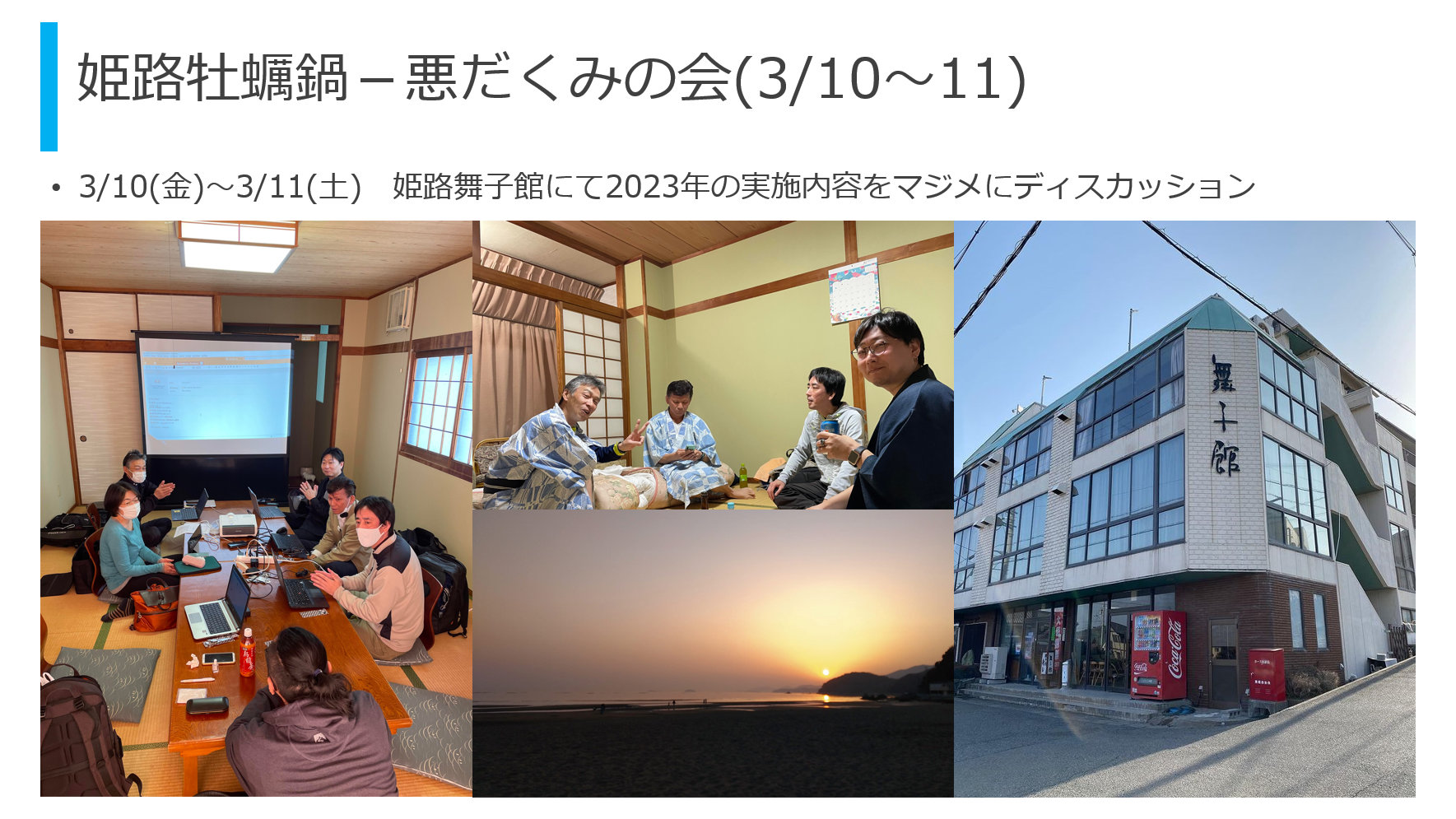 第1回(4/21)
合宿で2023年の
大阪研究会活動方針を決定
5
大阪研サーバーを
V12.0.2にバージョンアップ
第1回(4/21)
6
第1回(4/21)
DXLを使って、
リスタイルツールを自作してみた
その1
7
アジェンダ
第2回(6/23)
8
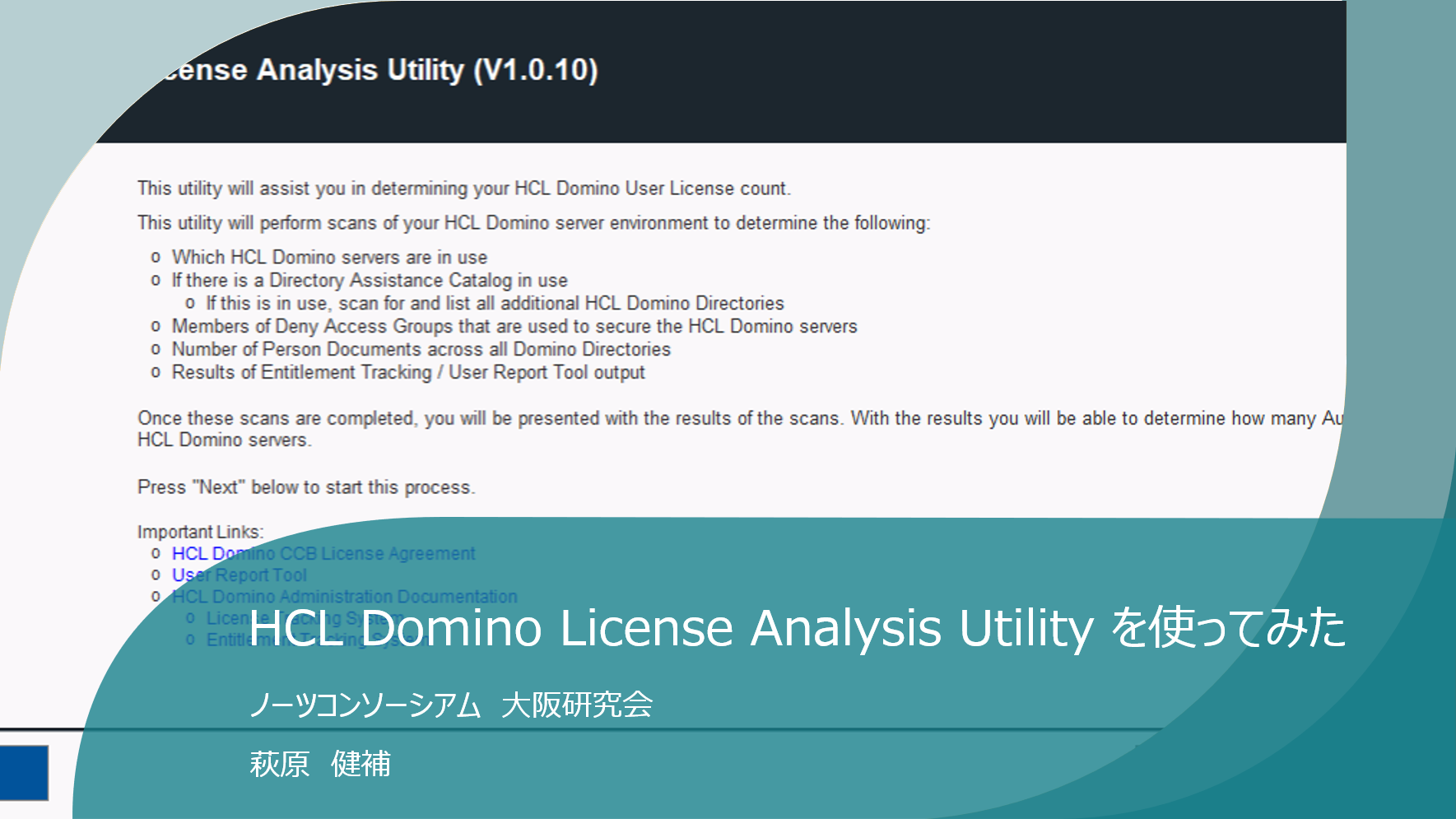 HCL DominoLicense Analysis Utility の動作確認報告
第2回(6/23)
9
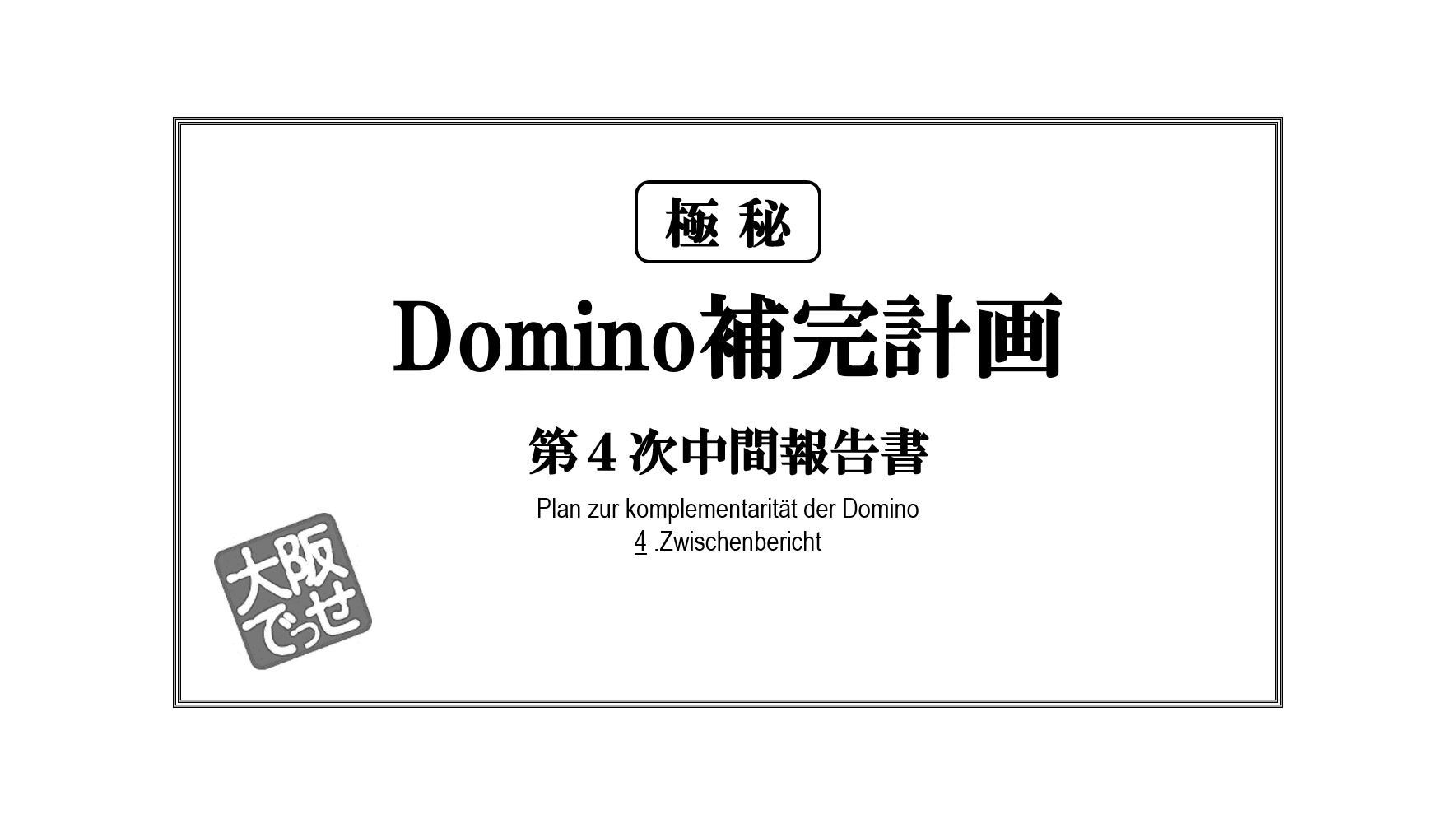 第2回(6/23)
DXLを使って、
リスタイルツールを自作してみた
その2
10
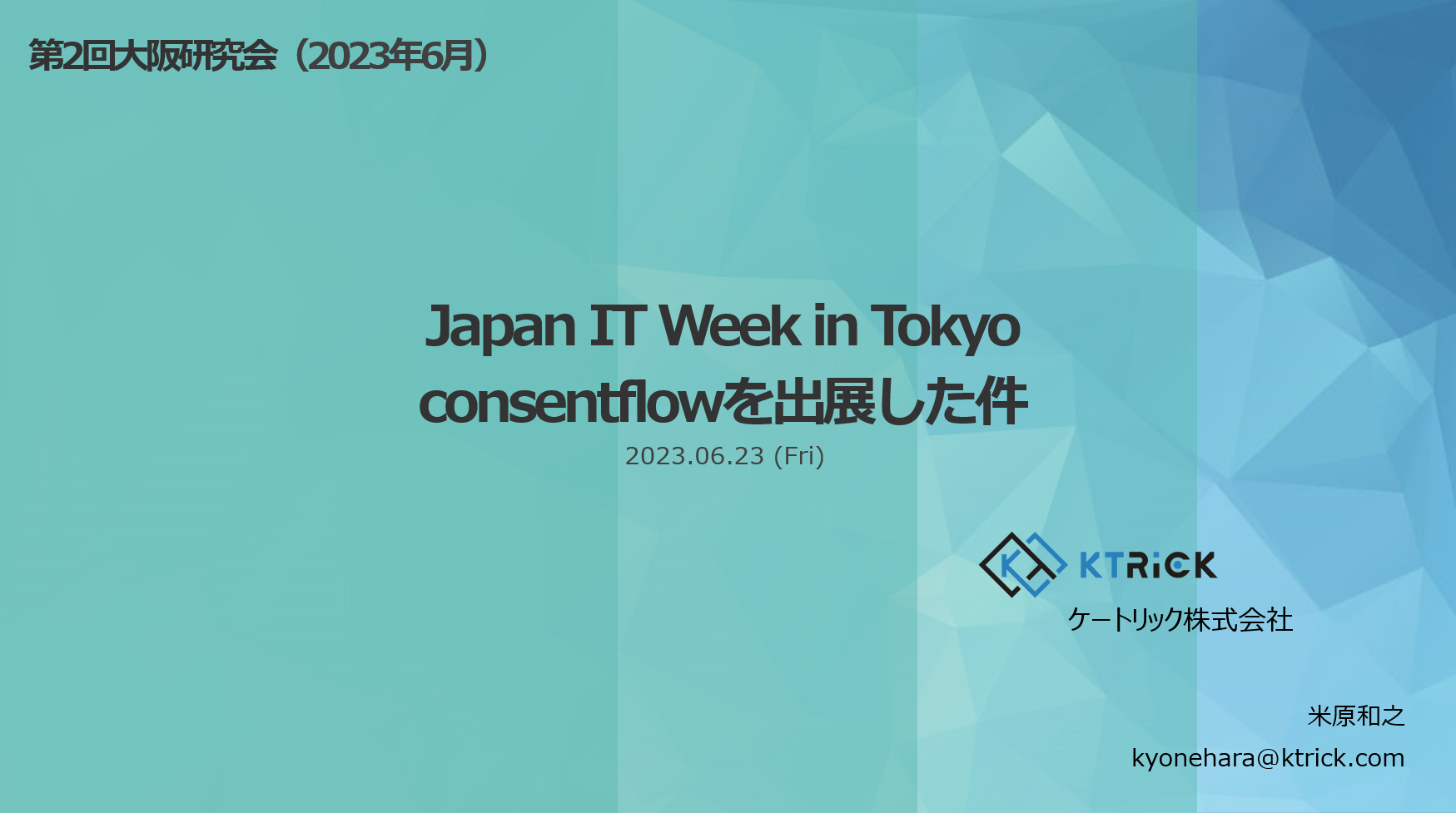 第2回(6/23)
Japan IT Week in Tokyo
出展報告
11
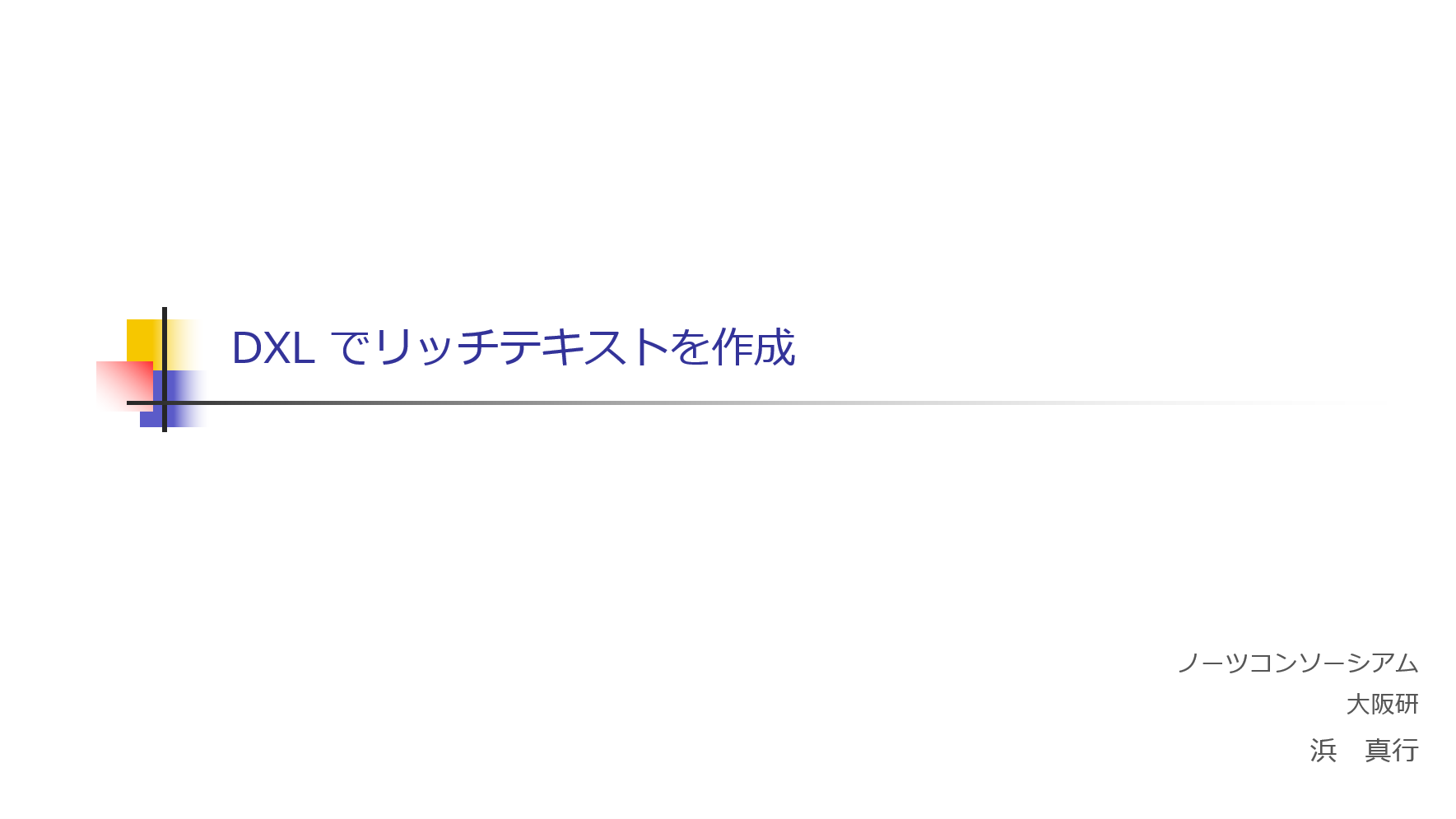 第2回(6/23)
DXLを使って、ひとつのリッチテキストフィールドにサーバー動作状態のチャート、報告書を自動生成する変態ツール
12
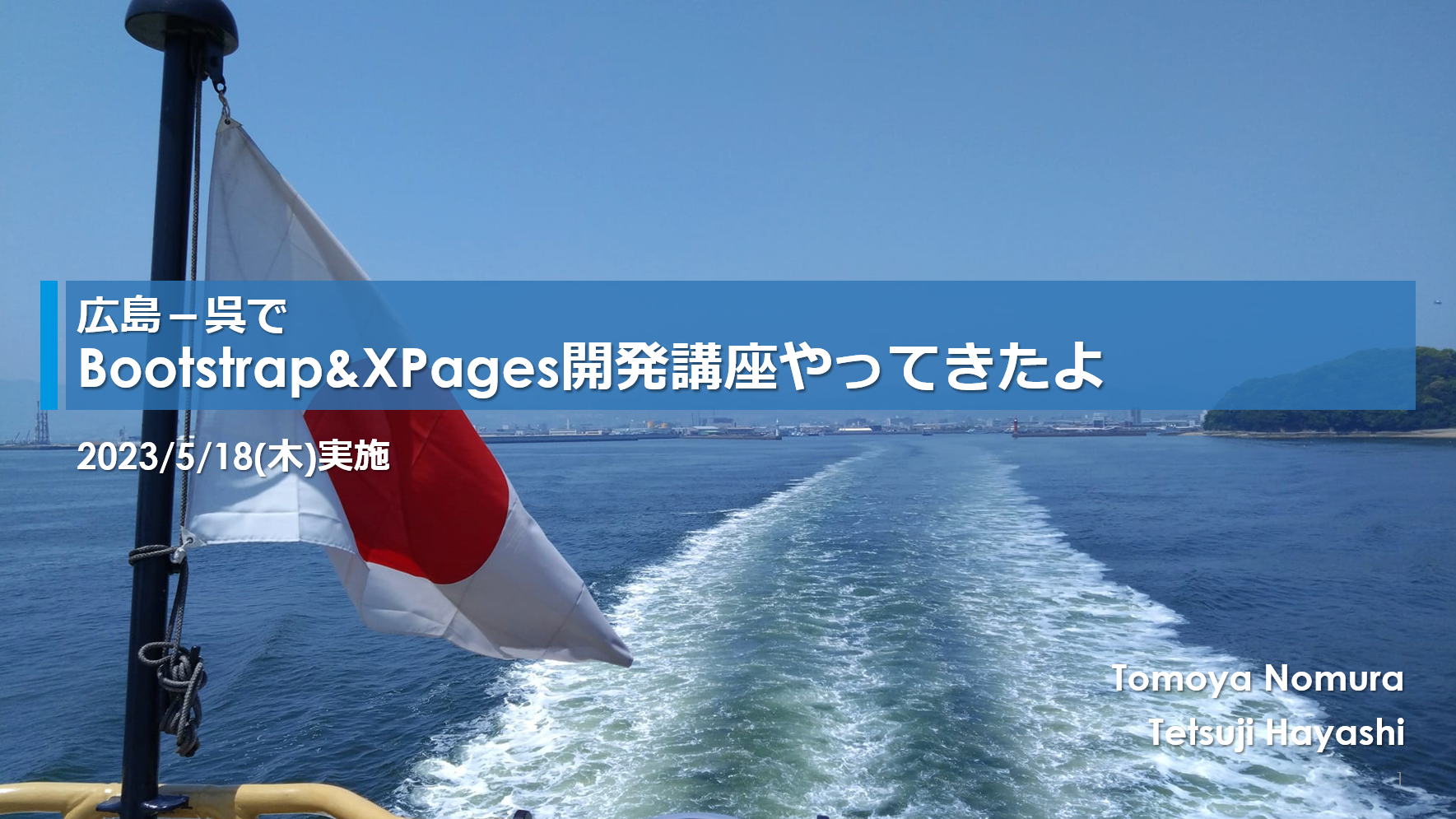 第2回(6/23)
呉のユーザー企業のXPages開発講座を行ってきたよ
13
アジェンダ
第3回(8/25)
14
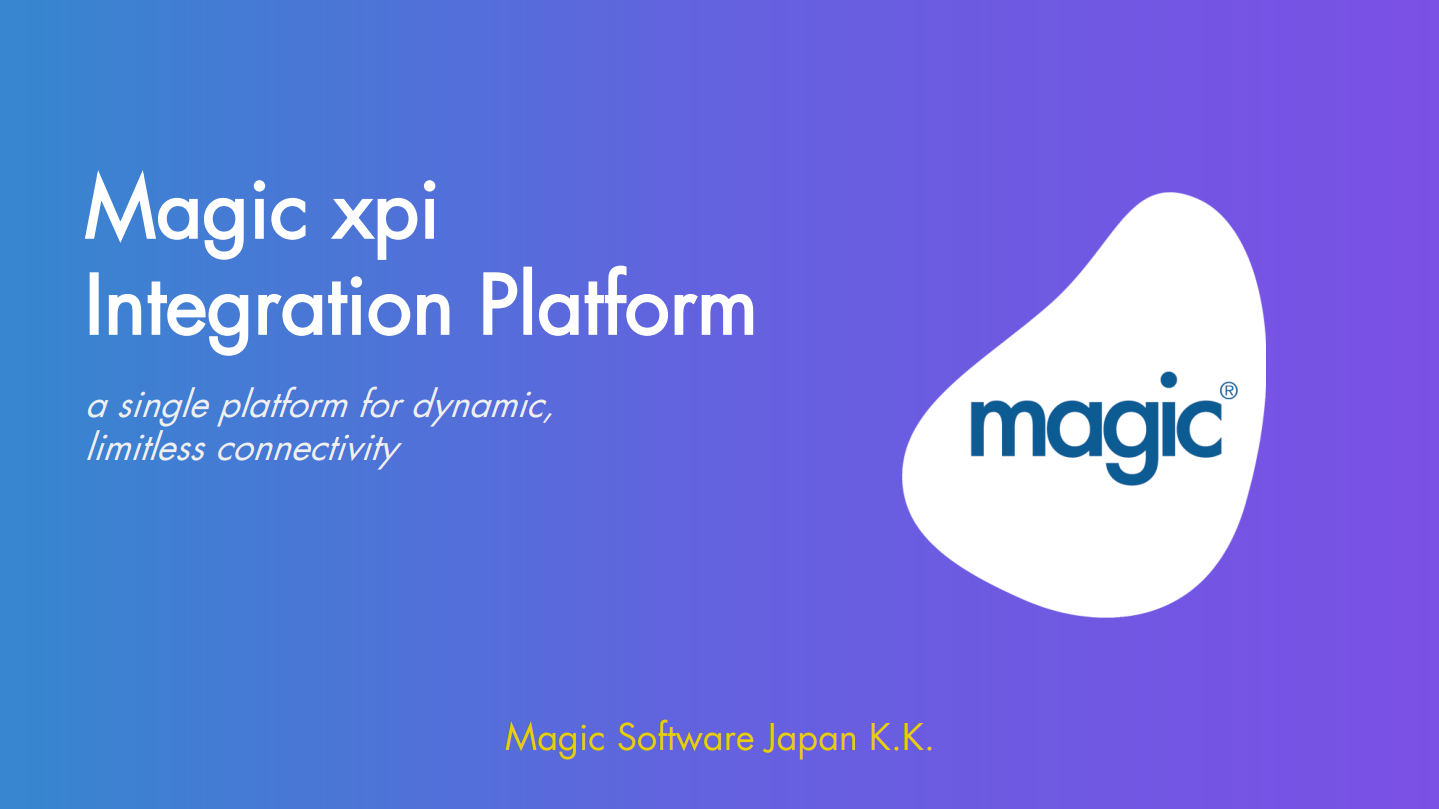 第3回(8/25)
Magicを使えば、RDB、NotesDB、AS400を簡単連携
15
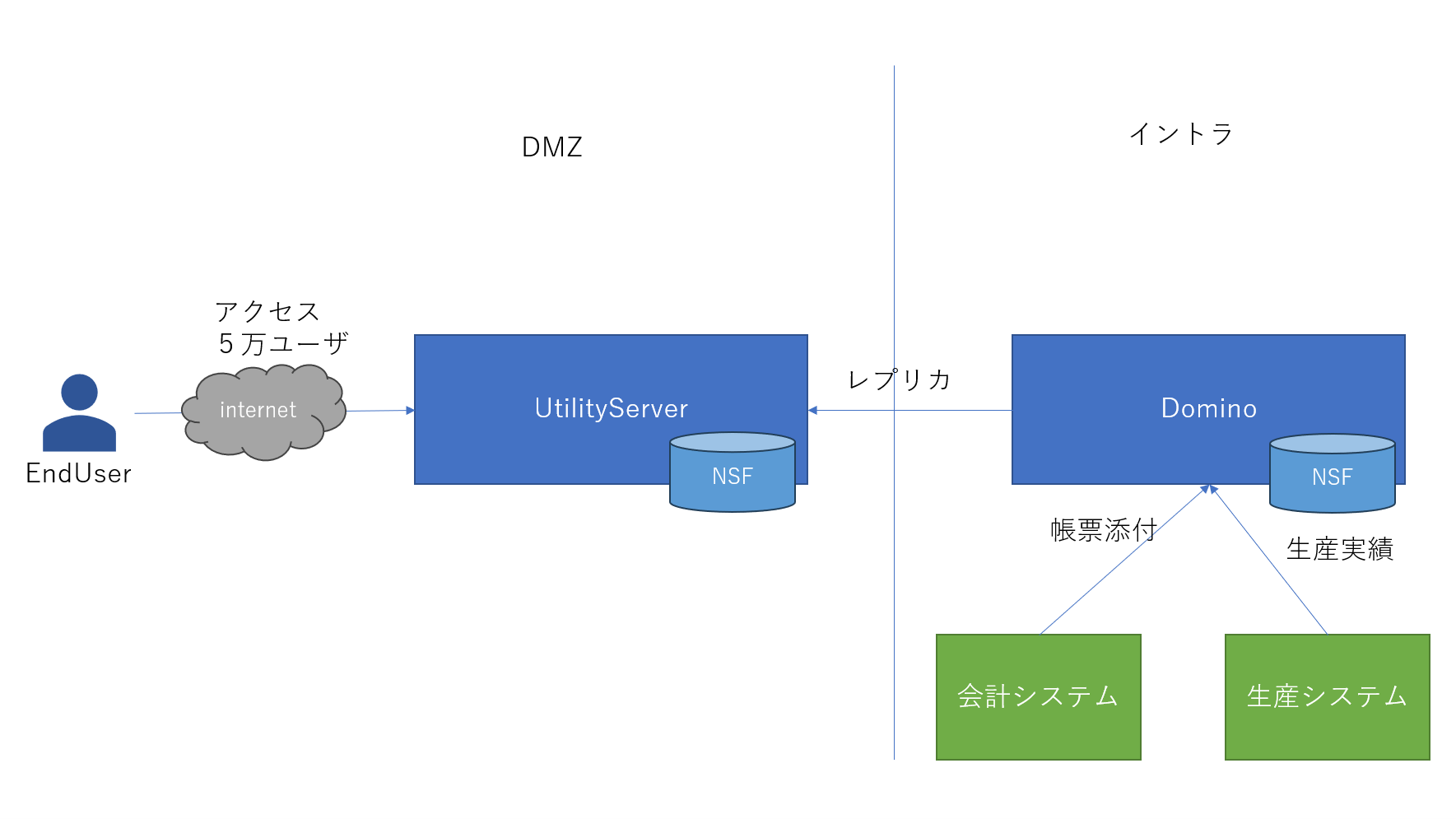 第3回(8/25)
UtilityServerがなくなった
利用者はどうなる？
16
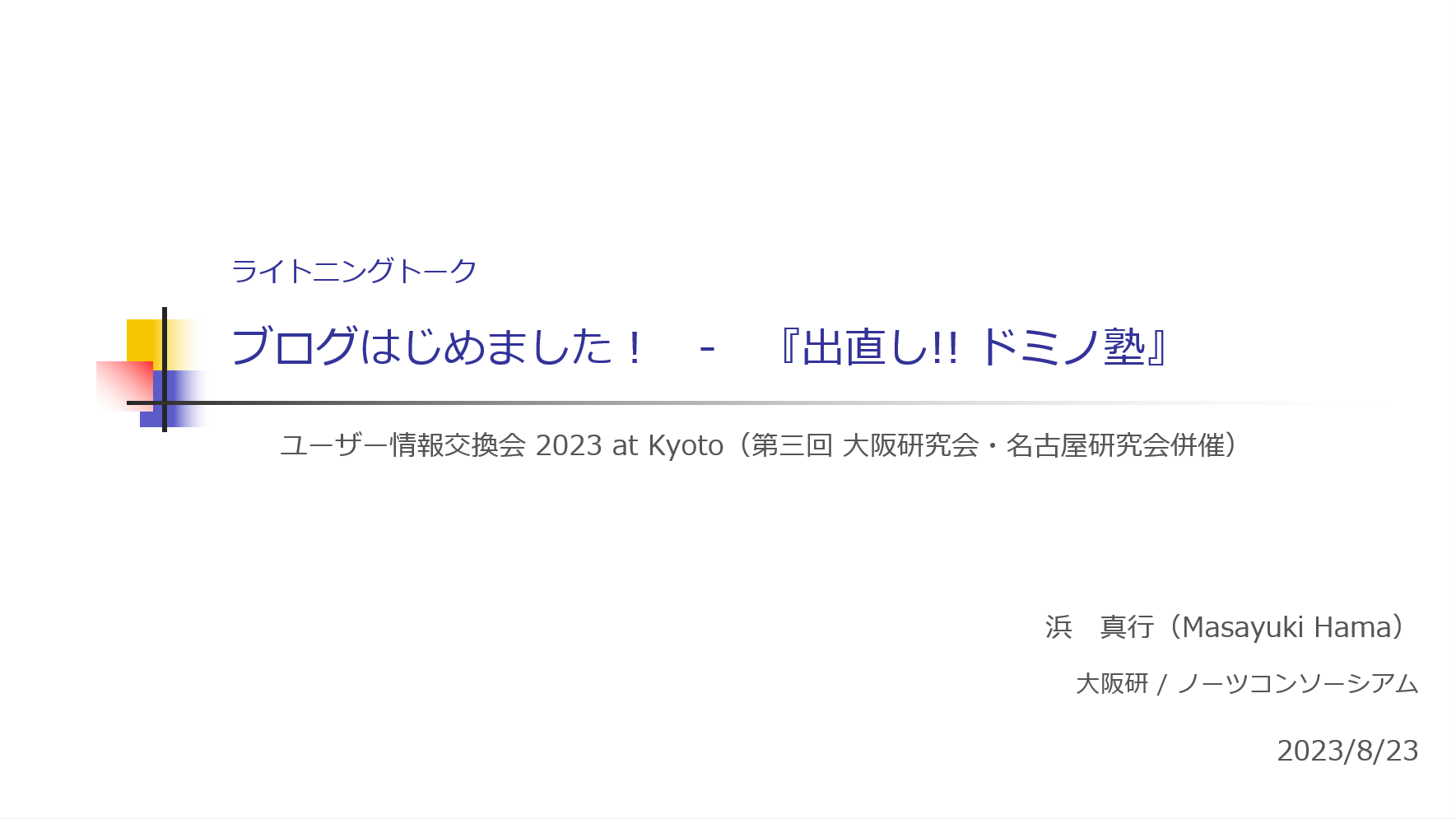 第3回(8/25)
浜さんブログ
「出直し！ドミノ塾」の紹介
17
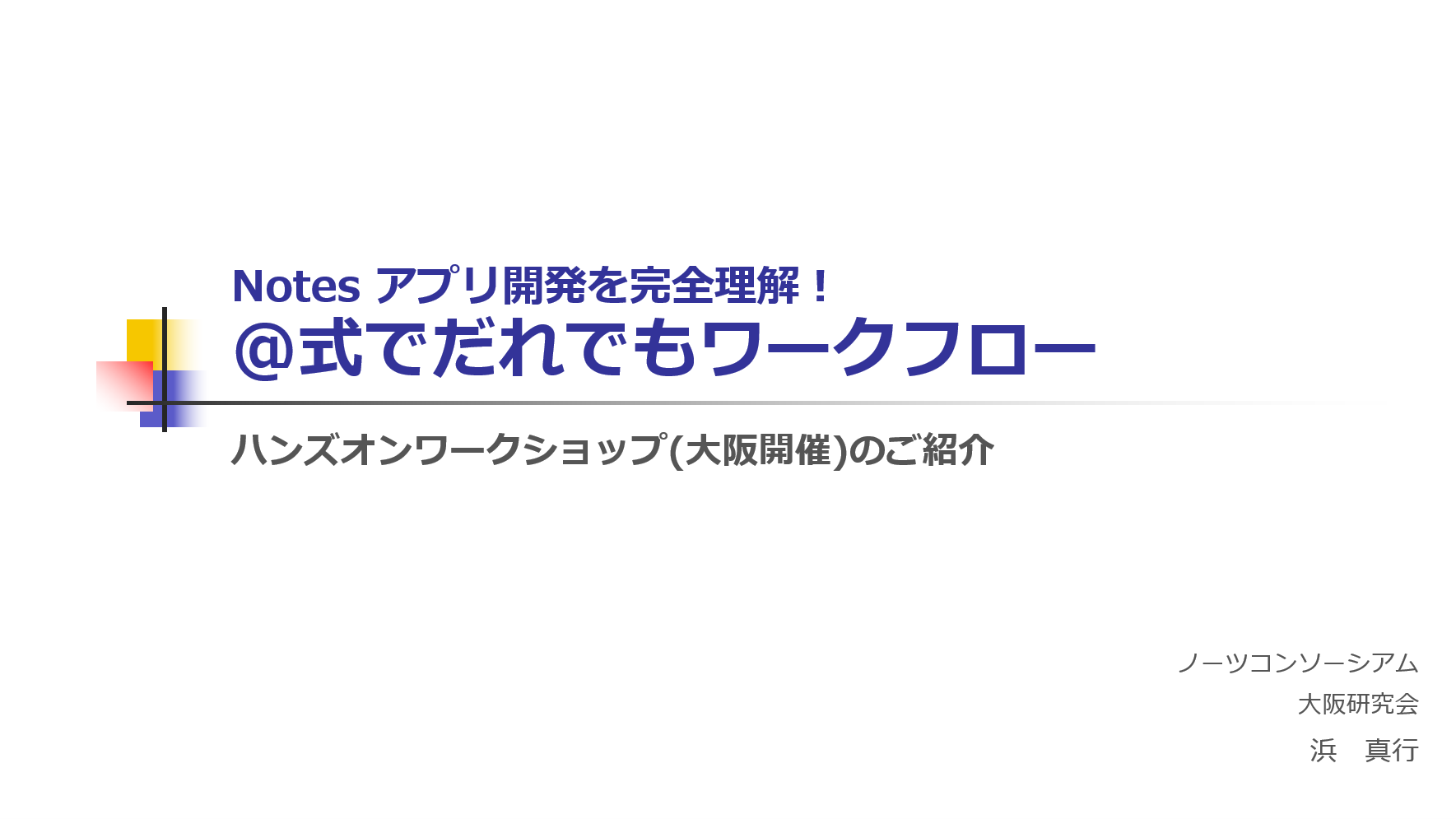 第3回(8/25)
ハンズオンワークショップの紹介
あなたの知らない＠式がここにある
18
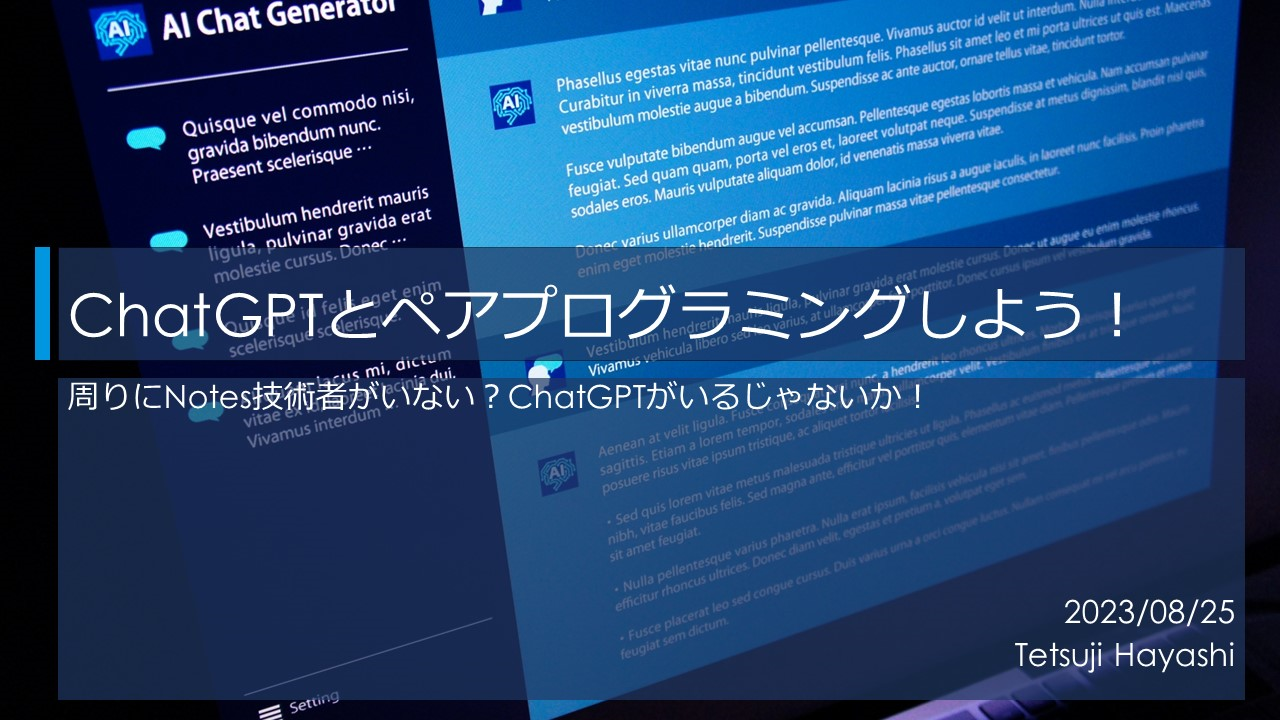 第3回(8/25)
ChatGPTと対話し、添付ファイル画像を縮小、再添付できるようになるSSJS、Javaエージェントの紹介
19
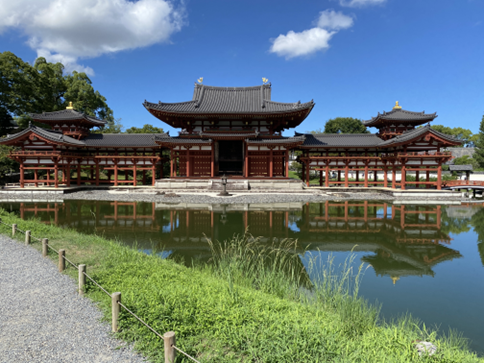 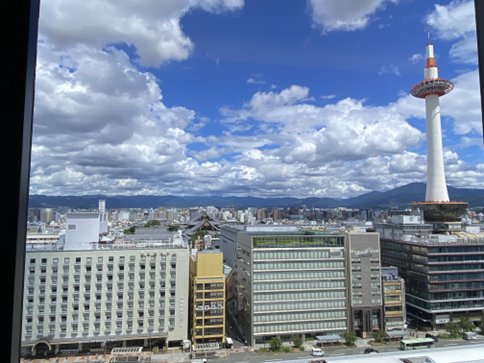 第3回(8/25)
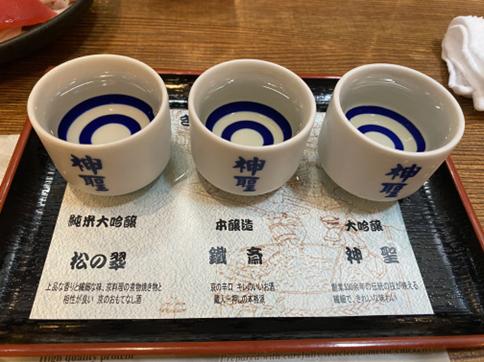 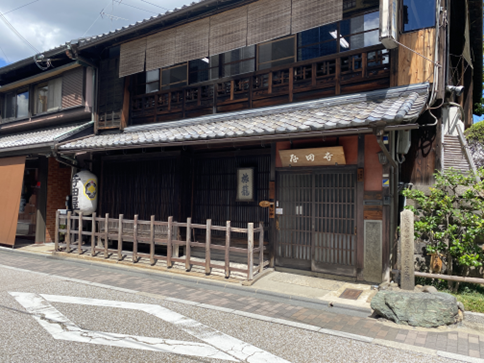 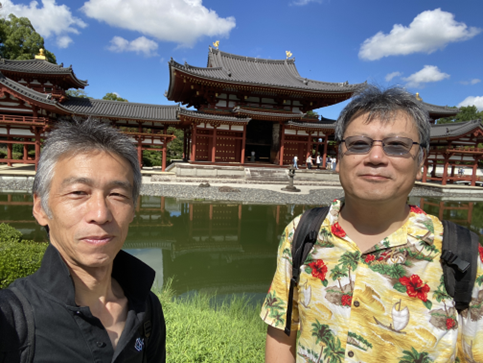 研究会の後は
有志でお楽しみもあり
20
アジェンダ
第4回(12/8)
21
第4回(12/8)
次世代にバトンを渡すためにも、
自分の抽象化力アップのためにも
仕様書をを書くことは大切
22
第4回(12/8)
V12.0.1から標準添付された
DB設計比較ツールの動作確認紹介
23
第4回(12/8)
CDataを使って、
Boxのファイル一覧をXPagesで表示
24
第4回(12/8)
OnTimeRoomsを使って
会議室の予約状況を可視化、
会議室の無許可利用を削減
25
第4回(12/8)
NotesDBからLINE WORKSへ
ユーザー登録
26
第4回(12/8)
徹夜で大阪研サーバーを
V14でバージョンアップ
27
第4回(12/8)
Notesクライアントから使える
ChatGPT
28
第4回(12/8)
NotesクライアントからYoutube動画一覧を取得し、ビューに表示
29
DXLとWebAPI連携でNotesクライアント再発見
2023年の大阪研究会では、LotusScriptでDXLを使った活用事例研究が数多くありました
DXLを使えば、今までできなかったNotesアプリケーションが作れるようになります

紹介したNotesデータベースは設計公開版を無料配布します(一部)
30
DXL(Domino XML Language)って何？
Dominoの文書や設計要素を、XMLフォーマットで出力したもの
Domino文書型定義(Domino DTD)のタグ定義に従って出力される
LotusScriptを使ってインポート、エクスポートができる
NotesR6から利用可能
■活用シーン
設計を出力し、XML上で解析できる(差分比較など)
エクスポート→加工→インポートすれば、LotusScriptを使って設計要素の変更ができる(リスタイル)
リッチテキスト内に表を書いたり、文字の色を変えたりもできる
Notes文書をHTMLなど他の形式に変換して出力
31
設計要素をDXLで出力するには？
DominoDesignerで設計要素を選択し、右クリックメニューから「DXLで編集」をクリックする
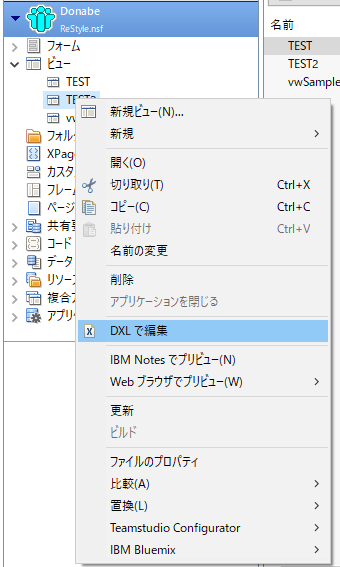 32
DXLの出力イメージ
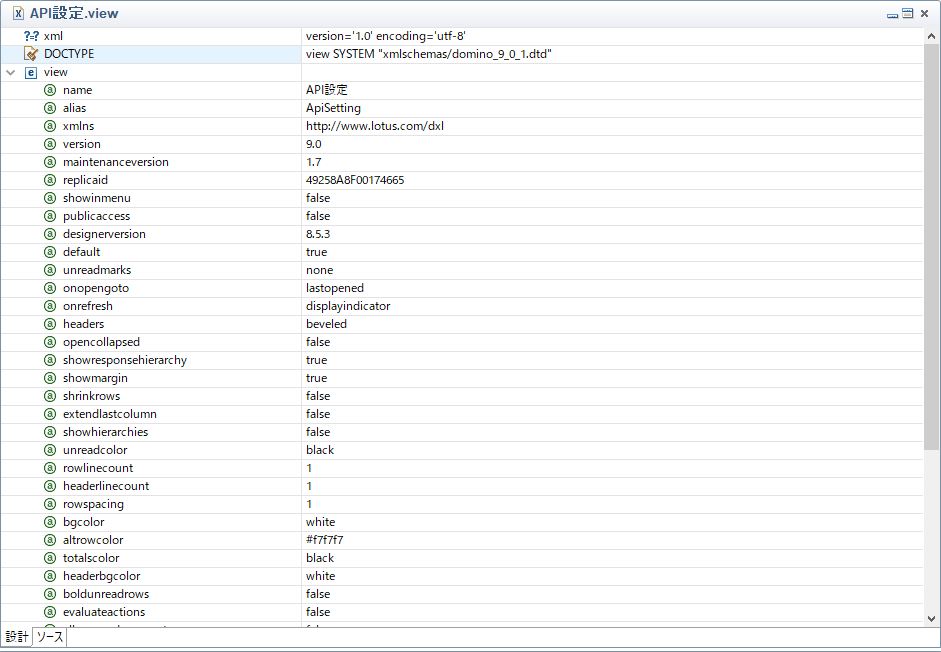 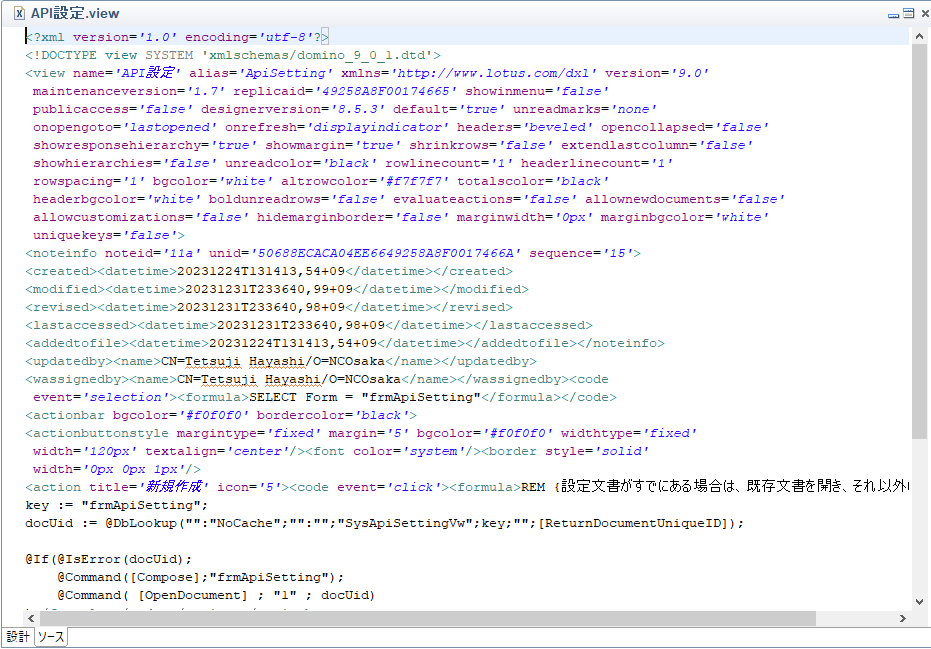 ビュー設定(色など)
アクション
ボタン
33
使い方の流れ
要素を取得
NotesView,NotesDocument,NotesFormなど
NotesDXLExporterクラスを利用して、1のDXLを生成
NotesDOMPerserクラスを利用して、2のDXLを取り込み、属性情報などを書き換える
JSONのparseみたいな感じで属性と値に分解する
属性の書き換えにはNotesDOMDocumentNodeクラス、NotesDOMElementNodeクラスを使う
NotesDXLImporterクラスを利用して、3のDXLの内容で設計要素の内容を新規登録・更新する
34
Designerヘルプだとこの辺
NotesDOMxxxxxxとか
NotesDXLxxxxxとか
35
サンプルコード：ビューの背景を赤にしてコピー
Sub Click(Source As Button)
    Dim session         As New NotesSession
    Dim db              As NotesDatabase
    Dim vw              As NotesView
    Dim d_doc           As NotesDocument        'NotesViewの設計Document
    Dim dxlExp          As NotesDXLExporter
    Dim domParser       As NotesDOMParser
    Dim domNode         As NotesDOMDocumentNode
    Dim domElm          As NotesDOMElementNode
    Dim dxlImp          As NotesDXLImporter
    Dim stream          As NotesStream
    
    Dim sUnid           As String
    
    Set db          = session.CurrentDatabase
    Set vw          = db.GetView("ApiSettingVw")
    sUnid           = vw.UniversalID                    'NotesViewのUNIDを取得
    Set d_doc       = db.GetDocumentByUNID(sUnid)       'NotesViewのDocumentを取得
    
    ‘STEP1 : DXLのエクスポート
    Set dxlExp      = session.CreateDXLExporter
    Call dxlExp.SetInput(d_doc)                         ‘ViewのDXLを取得
    
    ‘STEP2 : DXL編集
    Set domParser   = session.CreateDOMParser()
    Call domParser.SetInput(dxlExp)                     'DXLを展開
    Call dxlExp.Process
    
    Set domNode     = domParser.Document
    Set domElm  = domNode.DocumentElement           'DXLからViewの属性にアクセス
    Call domElm.SetAttribute("name","API設定2")
    Call domElm.SetAttribute("alias","ApiSettingVw2")
    Call domElm.SetAttribute("bgcolor","red")
‘STEP3 : DXLのインポート
    Set stream      = session.CreateStream()
    Call domParser.SetOutput(stream)                        'DOMParserの出力先を指定
    Call domParser.Serialize                                'DXLをStreamに出力
    Set dxlImp      = session.CreateDXLImporter
    dxlImp.DesignImportOption = 2                           '2-新規追加、5-更新
    dxlImp.DocumentImportOption = 2                     '2-新規追加、5-更新
    Call dxlImp.Import(stream,db)                           '設計にインポート
    
    Msgbox "Done."
End Sub
36
DXL利用の具体例
開発事例
の紹介のみ
開発事例
の紹介のみ
設計テンプレート
の公開あり
37
DXL利用の具体例
開発事例
の紹介のみ
開発事例
の紹介のみ
設計テンプレート
の公開あり
38
Domino Restyleへの不満と遊び心から始まった
■Domino Restyleへの不満 
設定のカスタマイズができない
アプリケーションの中で設定を使い分けれない
複数アプリケーションを一括処理できない
 V12.0.2でないと利用できない
インフラ環境は簡単にはバージョンアップができない！
どのバージョンでも利用したい！
純正を超えるRestyleを作ったら、面白いんじゃない？
プロジェクトコード：シン・リスタイル
39
動作紹介：
色やフォントなど、適用する内容は設定文書で管理
対象アプリケーションの設計情報は、事前に当該ツール内の機能で取得
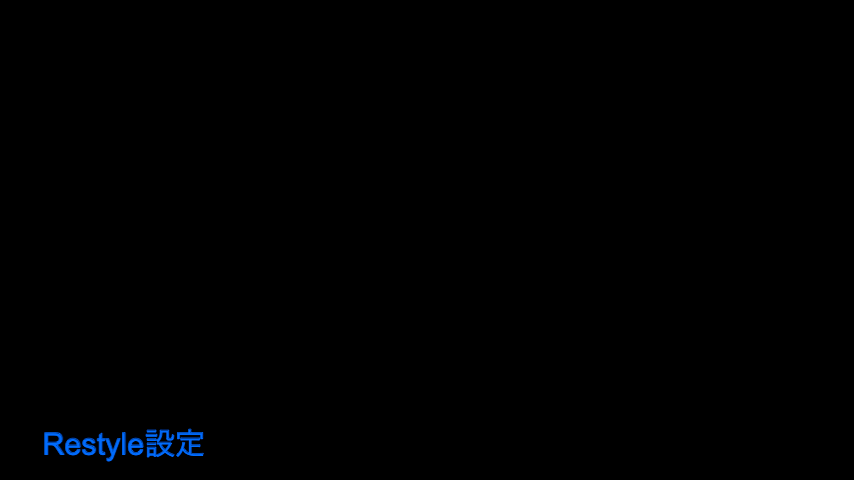 40
Before → After
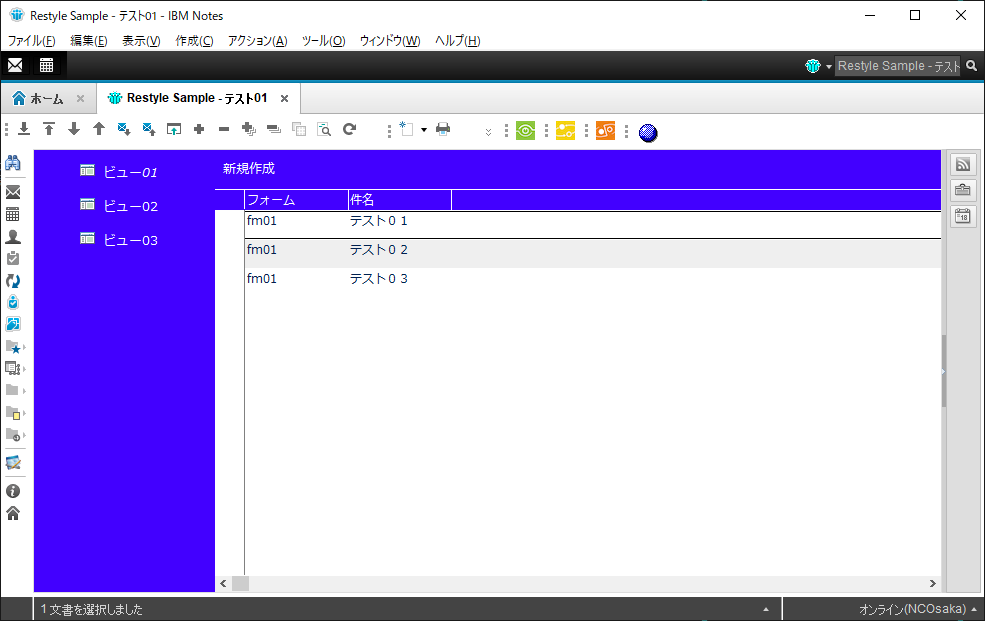 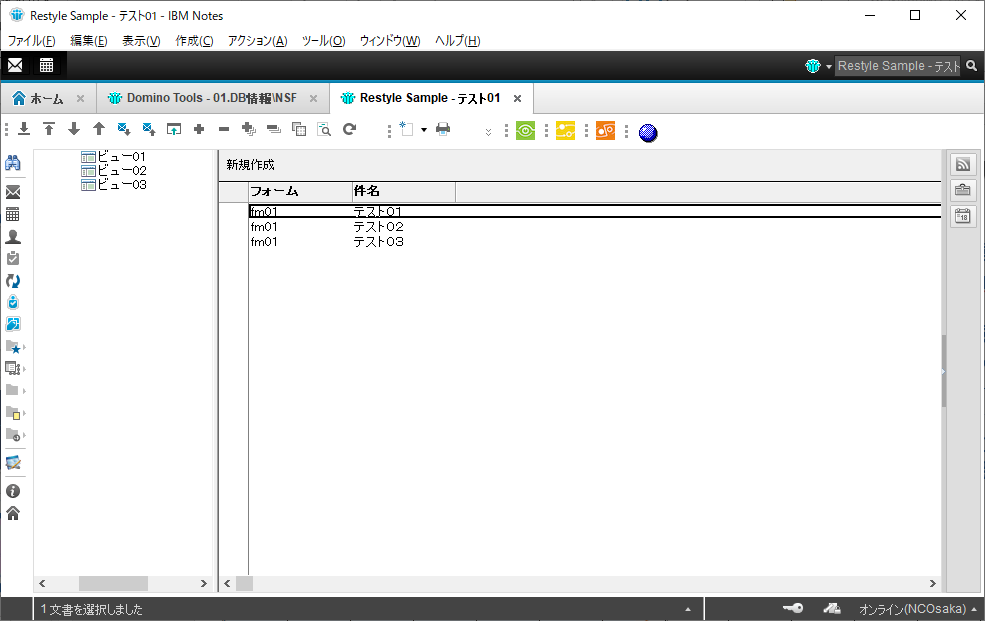 色変更を反映
(FlameSetなどは既存のもの)
41
Domino Restyle vs シン・リスタイル
自分で作ってみたい方、バージョンが合わない方、DXLに挑戦してみてはどうでしょう？
大阪研で一緒に研究しましょう
V12.0.2以降の方は、まず標準機能のRestyleを使ってみて下さい
42
DXL利用の具体例
開発事例
の紹介のみ
開発事例
の紹介のみ
設計テンプレート
の公開あり
43
動作紹介：一見何の変哲もないChatGPTですが・・・
Notesクライアントで動いています
LotusScriptのNotesHTTPRequestクラスでChatGPT APIを呼出
チャットのスレッド表示は1つのリッチテキストフィールドで実現しています
LotusScriptでオリジナルのDXLクラスを定義し、リッチテキスト内に表を自動生成
一連のスレッドはひとつの文書として保存されるので全文検索可能です
ChatFrame
RichTextField
InputFrame
44
NotesでChatGPTのメリット
いつも使っているNotesクライアントからAIチャットが使える
OpenAIのChatGPT APIを利用
新しい開発言語、ツールの学習不要
LotusScriptのNotesHTTPRequestクラスを利用しているので追加投資不要
Notesアプリ臭のしないスレッド表示
DXLを利用し、「Notesだから・・・」と言わせないUIを実現
DXLを使えば、プログラムからあらゆる要素を自動生成
スレッドのひとつのリッチテキストに保存することで、文書が増えすぎることによるパフォーマンス低下を防止
AIチャットの利用をNotesクライアントからに制限することで、内容を記録し、社内情報の漏洩防止に貢献
似たような質問をしているユーザー同士でエンゲージメント向上、新たなアイディア創出
Web API
DXL
WebAPIとDXLを使えば、今まで思いつかなかったNotesアプリを実装可能
45
利用に必要な要素
事前準備
OpenAI にユーザ登録し、APIキーを発行

費用
アカウント作成から一定期間の無料枠あり
有償は最低 5$ で一年間、テキストチャットの開発用途ならほぼ無限

WebAPI の利用
LotusScriptのNotesHTTPRequestクラスで、WebAPIを呼出
WebAPIのレスポンスをLotusScriptのNotesJSON***クラスで解析、抽出
ChatAPI 使用については OpenAPI のドキュメントを参照
46
設計要素解説①：フィールド配置
タイトル用
テキストフィールド
チャットスレッド用
リッチテキストフィールド
47
設計要素解説②：DXLによるリッチテキスト内部の生成
リッチテキスト内に表を作成
入力値とWebAPIの戻り値(ChatGPTの回答)を表内に書込
イメージリソースからアイコンを表内に書込
右寄せ
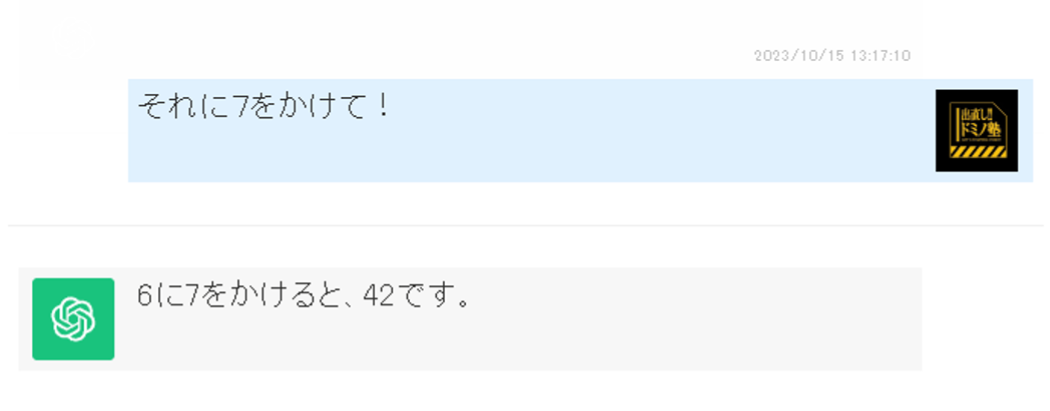 Role
Datetime
Icon
Content
役割に応じた
セル背景色
イメージリソース
貼り付け
48
DXL利用の具体例
開発事例
の紹介のみ
開発事例
の紹介のみ
設計テンプレート
の公開あり
49
動作紹介：NotesViewにもサムネイルは出せます
Youtube動画のURLを指定すると、チャンネルの動画を全て取得
サムネイルはイメージリソースに保存するので一度開き直す
50
何ができる？何が便利？
ブラウザのYoutubeは、動画一覧読み込みが遅い→Notesビューなら一瞬
イメージリソースに画像を入れれば、Notesビューにもサムネイルが出せる
Notesビューに出せると言うことは、NomadMobileでも出せる
WebAPIの呼び出し方の基礎、JSON要素分解の基礎が学べる
NotesJSONNavigatorクラスなど
イメージリソースをLotusScriptで登録、削除する方法が学べる
DXLを使って作成
関数は浜さん提供
イメージリソースをLotusScriptで登録できれば、在庫部品の画像や、エリアマップなどをNotesビューに出すようなアプリが作れる
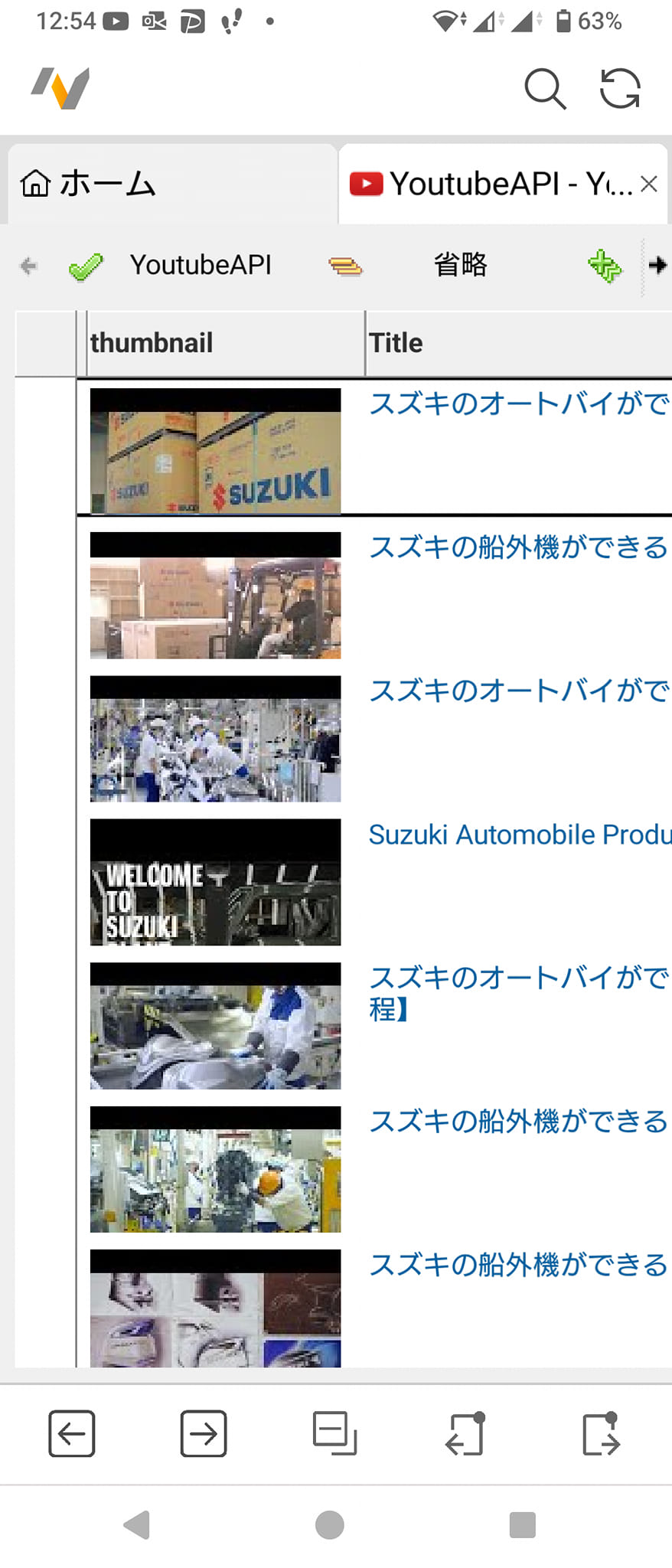 我々はまだNotesクライアントの可能性を使い切っていない？！
51
どうやって作ったか？
ChatGPT呪文：youtube apiを使って、特定チャンネルの動画一覧を取得するJavaScriptを書いて下さい。
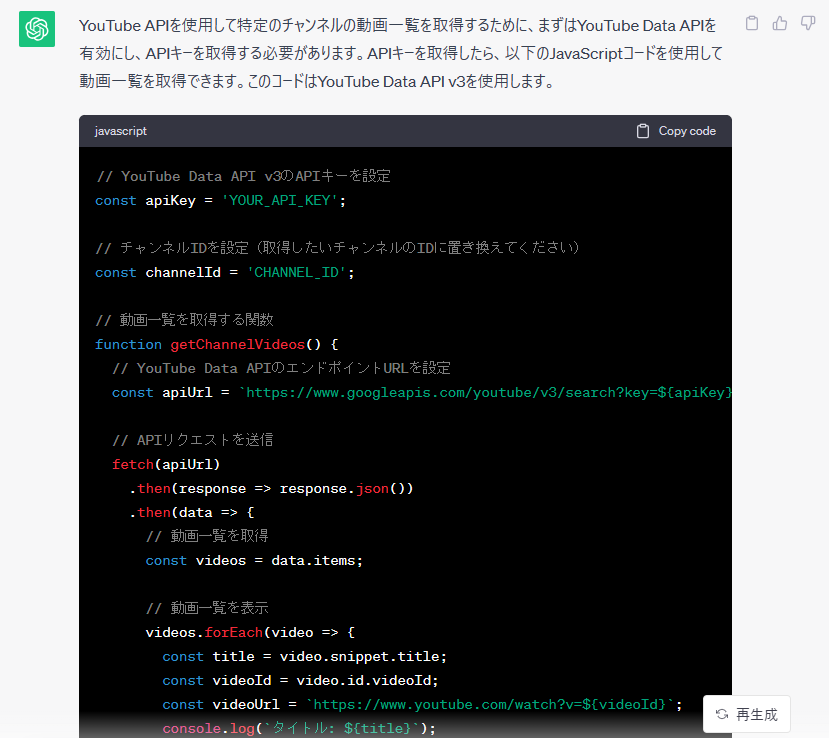 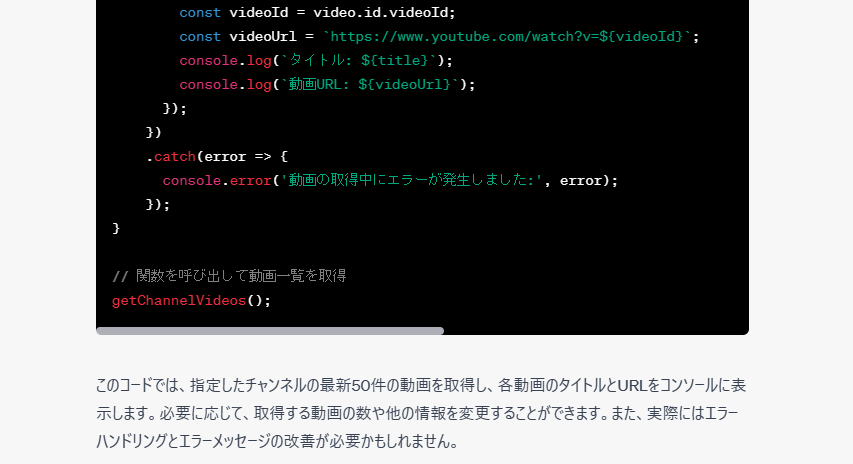 APIKeyと
ChannelIDが必要
一番欲しいのは
このURL
Excelで動作確認してから移植してる
ChatGPTにJavaScript版を作って貰って、VBA版に書き換えて貰って、LotusScriptに移植
52
技術仕様、制限
DominoV10以降で動作
レスポンスのJSON分割にNotesJSONNavigator、NotesJSONElementクラス利用
YoutubeAPIの利用はCreateObject(“MSXML2.ServerXMLHTTP.6.0”)です
NotesHTTPRequestクラスはバイナリ(サムネイル)を扱えないため
利用にはYoutubeAPI Keyの取得が必要
誰でも持ってるGoogleアカウントで作れる(ググればやり方はある)




無料版API Keyで取得できる一覧は500件程度
HTTP問合せのたびにUnitという単位が消費される
1日のUnitは10,000Unitで、毎日補充(リセット)される
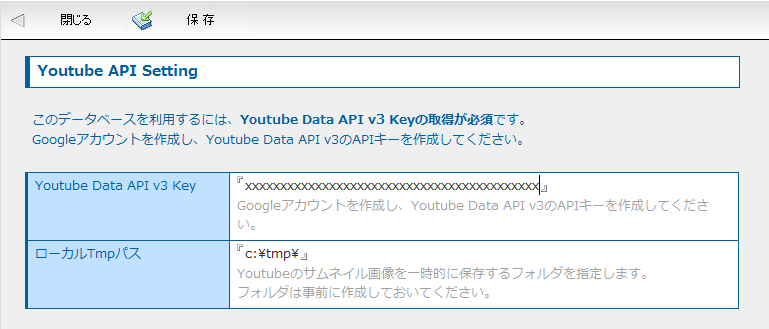 さらに詳しく聞きたい方は、大阪研へ・・・
53
テンプレートの公開
ブログ「Notes開発者のためのXPagesデザインレシピ」で公開中
「Notes　デザインレシピ」で検索
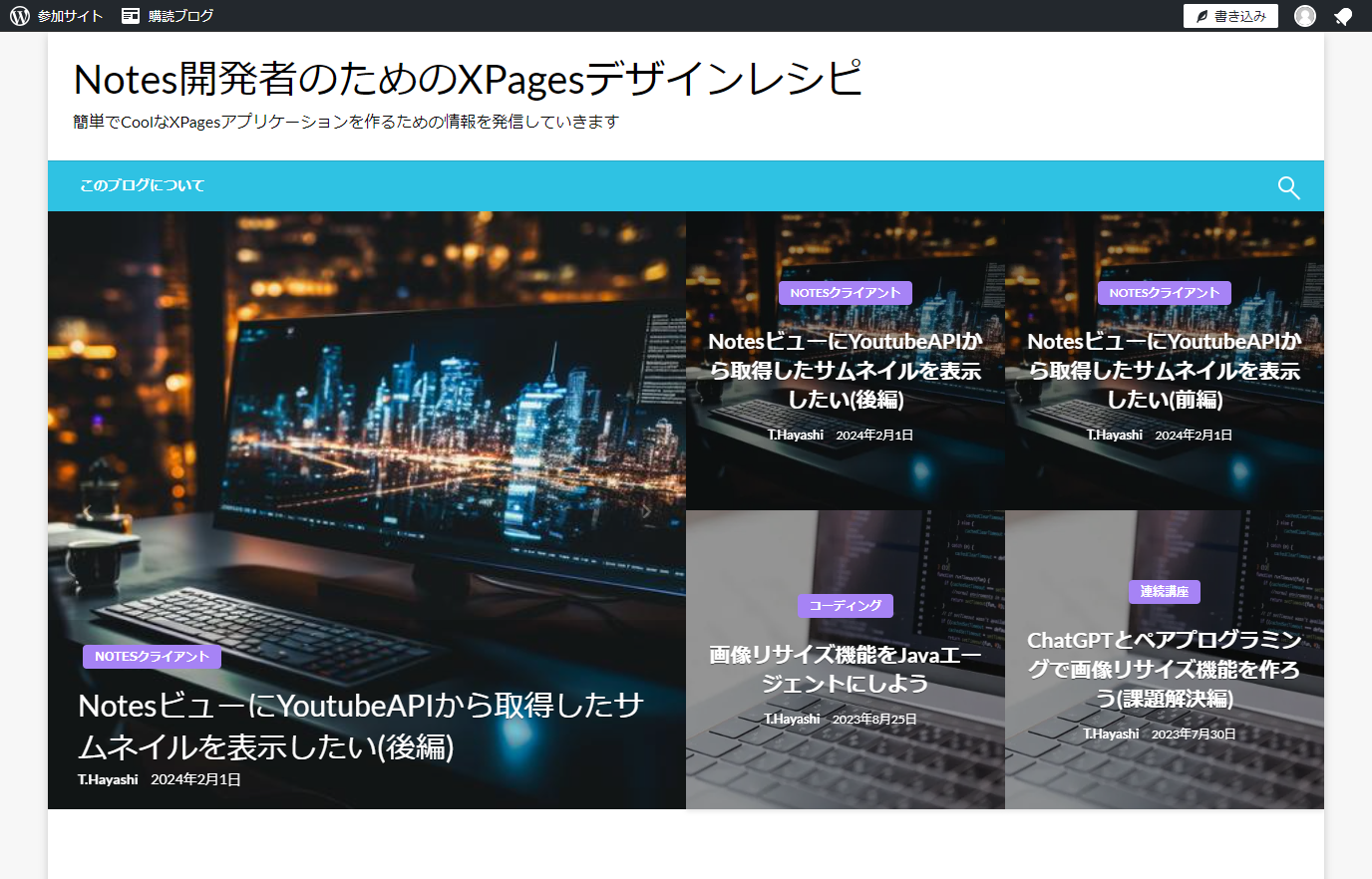 54
まとめ
55
大阪研メンバー4名が新たにHCL Ambassadorに任命されました
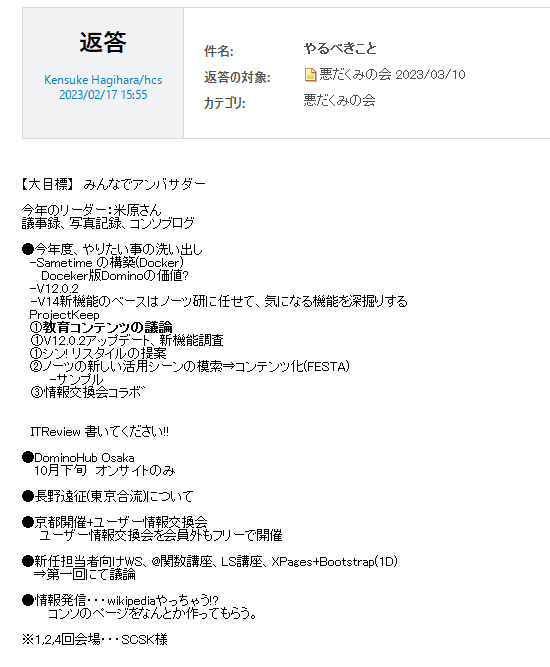 内緒
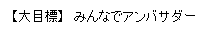 56
56
結果
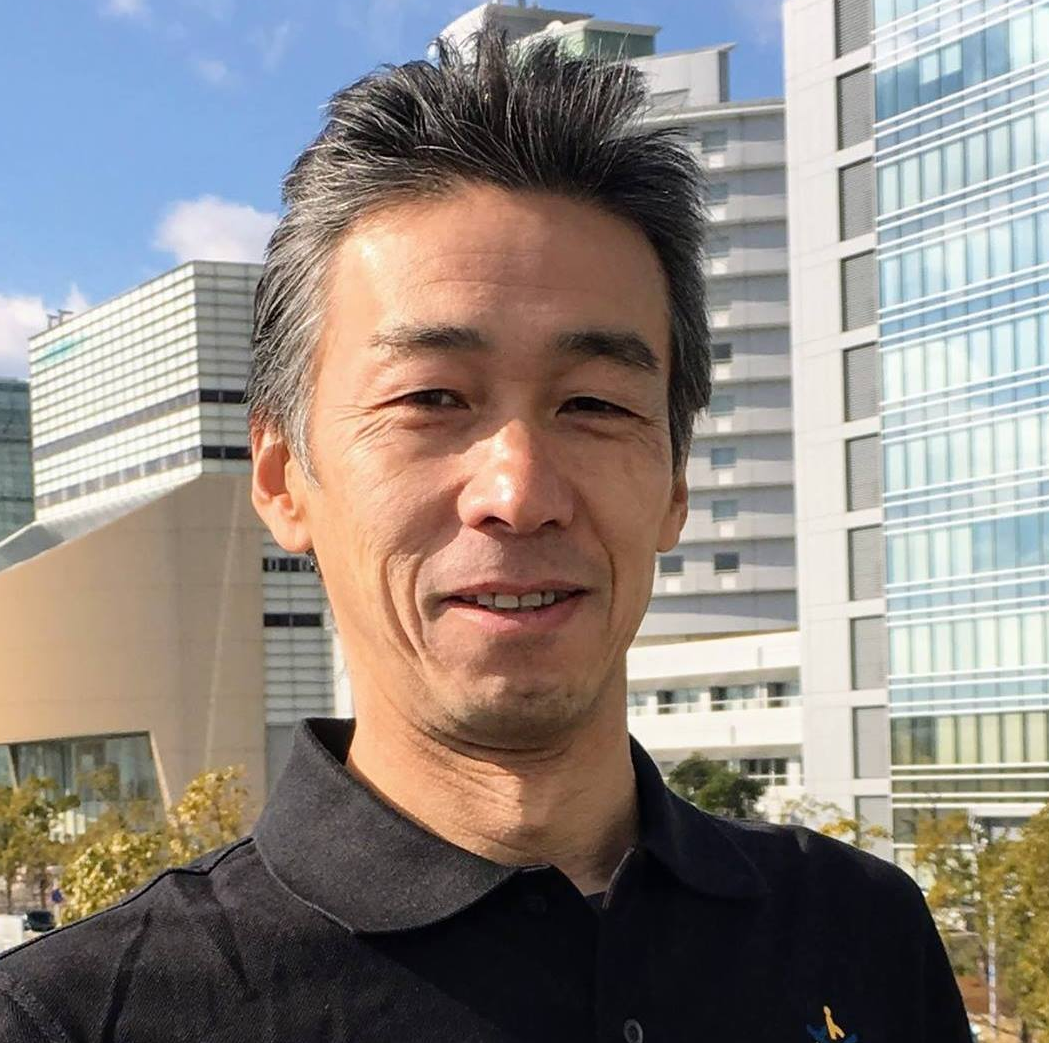 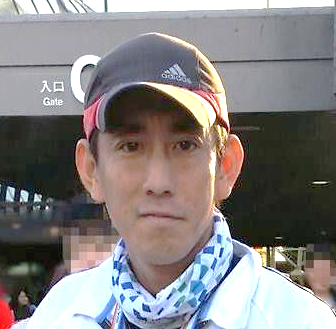 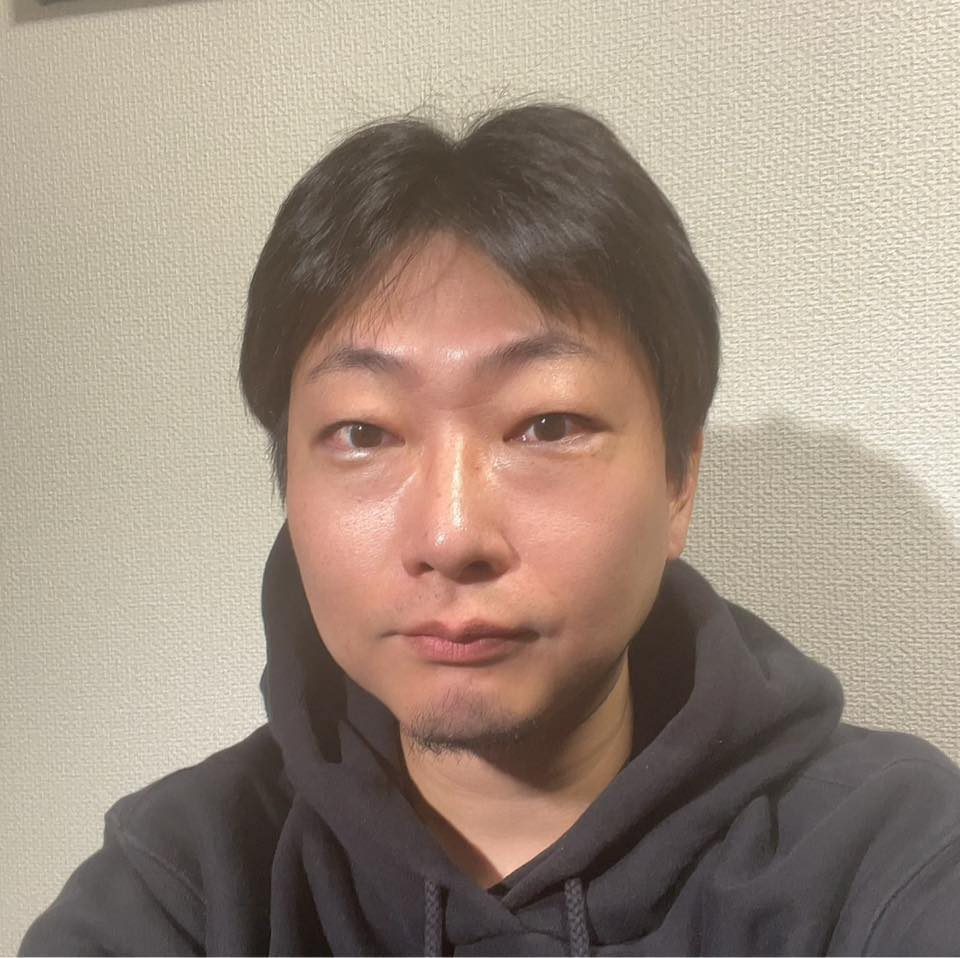 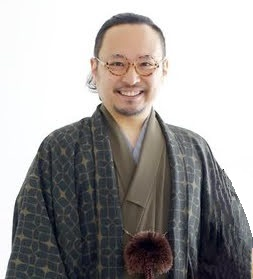 萩原 健補さん
米原 和之さん
林 和正さん
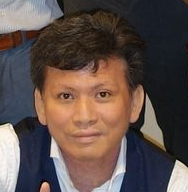 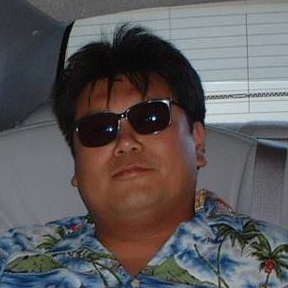 野村 知也さん
浜 真行さん
林 哲司さん
57
大阪研メンバーブログ紹介
58
大阪研究会に参加するには？
ノーツコンソーシアム大阪研究会は、コンソ非会員でも参加可能です
会場参加だけでなく、リモート参加も可能です
「一見さんお断り」はありません
常連さんだけがなんかやってるんやろ？→誰でも発表の機会があります
「でもお高いんでしょう？」→無料で参加出来ます
のぞくだけでも良いですか？→リモートで発言しない方もおられます
大阪研究会はNotesを愛し、最高にご機嫌なやつらです
59
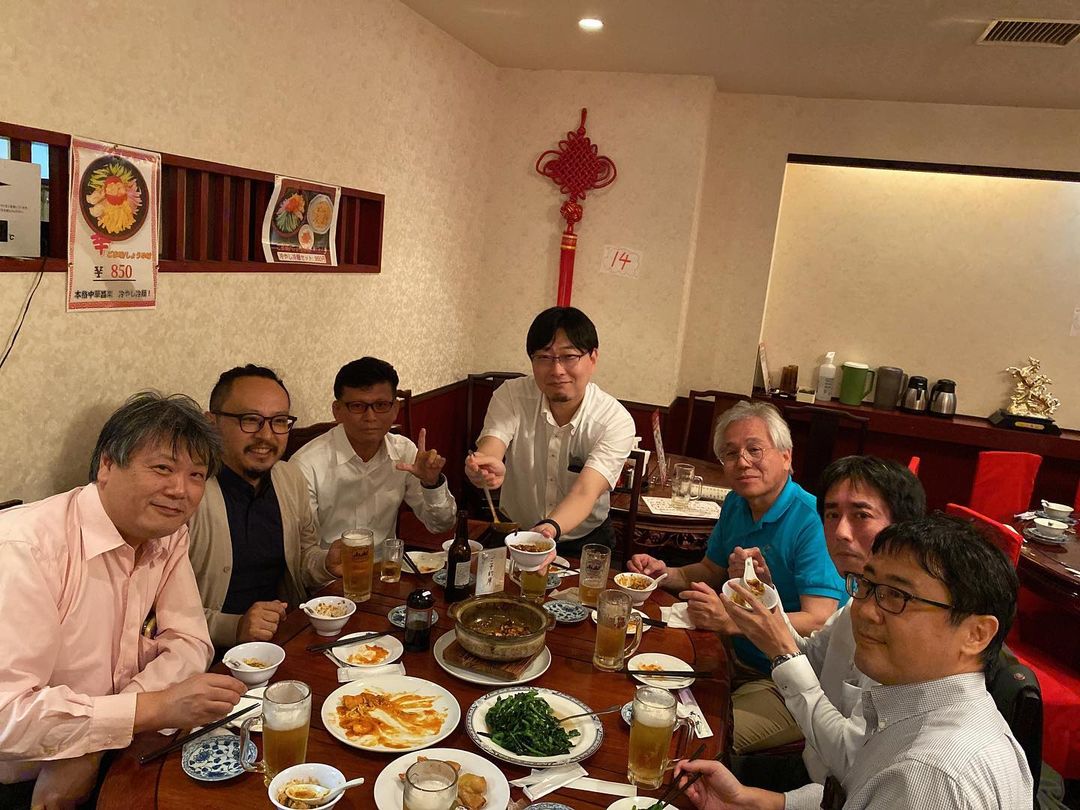 ご機嫌な大阪研究会にぜひご参加下さい
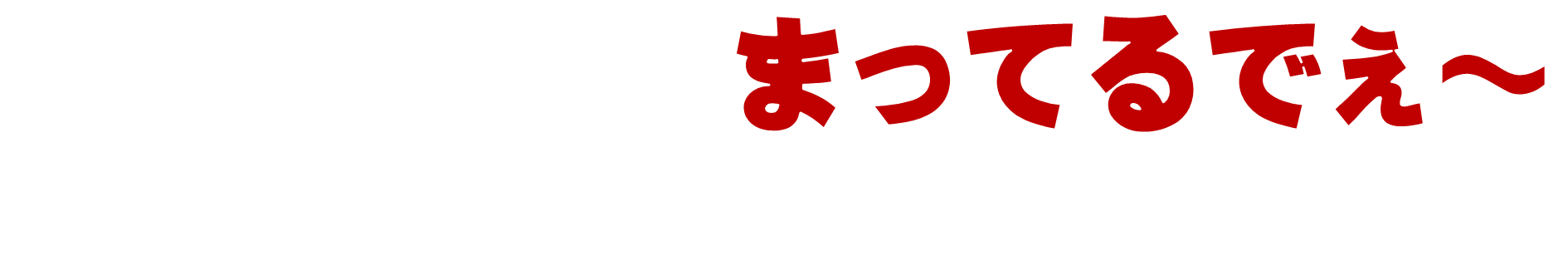 60